Государственное дошкольное образовательное 
учреждение детский сад № 67 
Красногвардейского района С.-Петербурга«Мой любимый город»
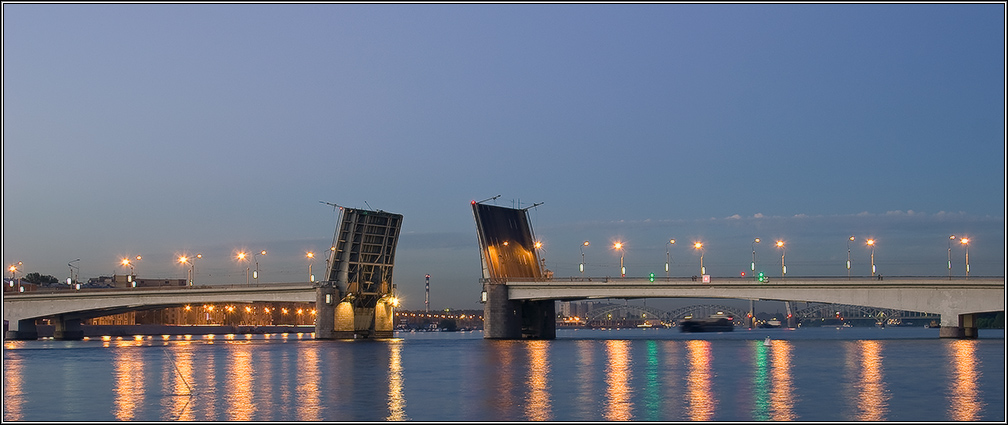 Подготовили: Кутафина А.А.
Яковлева Т.Н.
По количеству участников: коллективный.По контингенту участников: смешанный (дети,
родители, педагоги).Возраст детей: старший дошкольный возраст
(5-6 лет).Тип проекта: информационно-практико-
ориентированный.Срок проекта: краткосрочный (месячный).
Актуальность проекта
Недостаточные знания детей о родном
городе. Нравственно-патриотическое
воспитание – одна из основных
задач дошкольного образовательногоучреждения.  Хочется, чтобы Санкт-
Петербург  стал для детей родным не
только на словах, но и в душе.
Цель проекта:
Знакомство детей с историей города, 
его достопримечательностями и традициями;
2. воспитание у детей чувств патриотизма и любви
к родному городу;
3. формирование интереса к продуктивной, 
творческой,  познавательно-
исследовательской деятельности.
Задачи проекта:
Знакомство детей с прошлым и настоящим родного города, с 
основными достопримечательностями, названиями улиц, 
с районом, в котором живем;
2. Развитие связной речи на основе составления мини-сочинений
 и бесед;
3. Уточнение и закрепление знаний детей о Санкт-Петербурге с помощью
 занятий художественно-эстетического цикла, дидактических игр;
4. Развитие мелкой моторики рук в непосредственно образовательной
 деятельности по художественно-эстетическому развитию;
5. Развитие познавательного интереса к истории развития города,
 чувства патриотизма.
Ожидаемые результаты:
1. формирование, уточнение и 
совершенствование знаний о своем городе,
 развитие патриотических чувств и любви
к своему городу;

2. развитие у детей познавательной активности, творческих способностей, коммуникативных навыков.
Методы реализации проекта:
Речевая деятельность
Познавательная деятельность
Игровая деятельность
Художественная деятельность
Продукт  
проектной деятельности:
1. Выставка акварельных работ  на тему 
«Самый лучший город на земле».
2. Макет исторического центра города.
   3. Открытки ко  Дню города.
   4. Брошюра с рекомендациями  для родителей  «Куда сходить с ребенком на День города»
Содержание 
проекта:
1. Подготовительный этап. Создание предметно-
                   развивающей среды в группе.
		  2. Цикл бесед по истории Санкт-Петербурга.
   3. Разучивание с детьми стихов и песен о городе.
	  4. Рисование на тему «Самый лучший город на 	     	земле».
	  5. Лепка по картинке достопримечательностей 
	      Санкт-Петербурга из пластилина.
	  6. Изготовление открыток ко  Дню города.
	  7. Работа с родителями.
Создание 
предметно-развивающей
среды в группе
Карта и макеты 
достопримечательностей
Книжный уголок
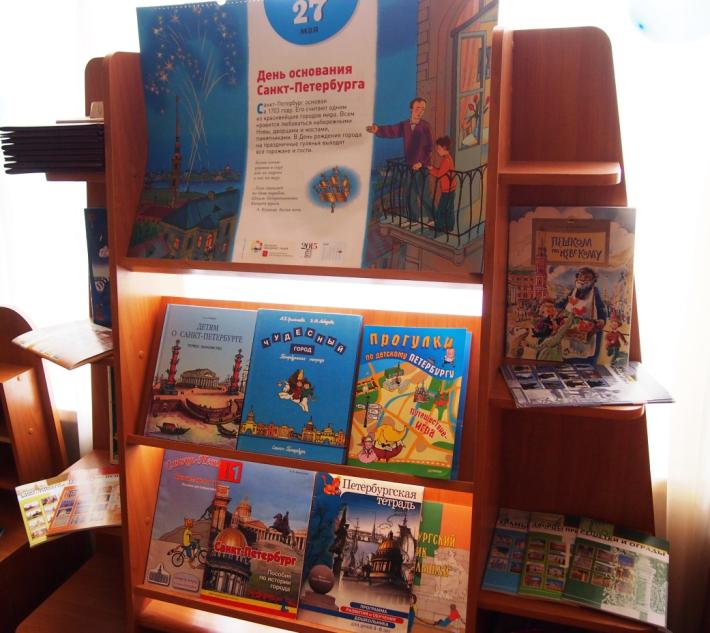 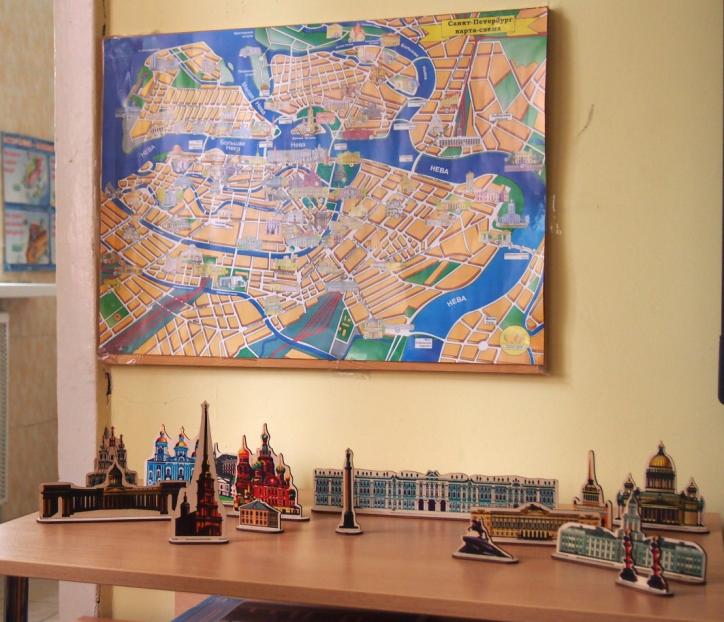 Подборка настольных игр
для развития памяти и внимания
с видами С.-Петербурга
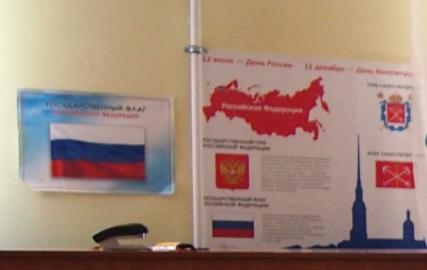 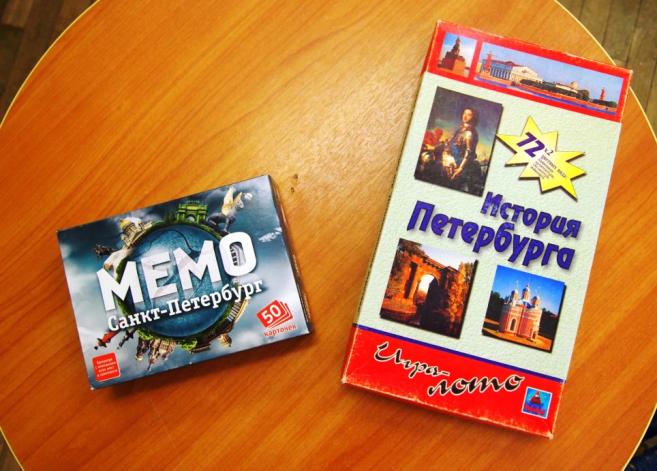 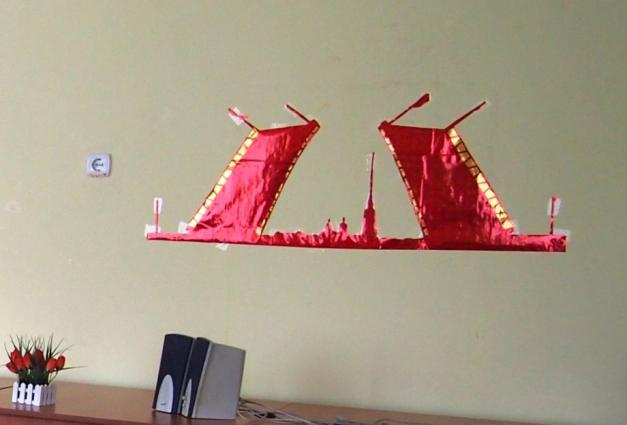 Размещение в группе изображений
символов города
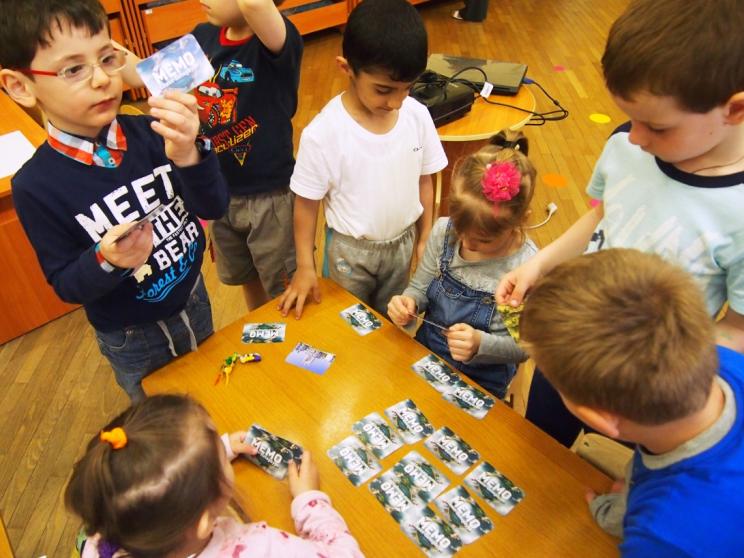 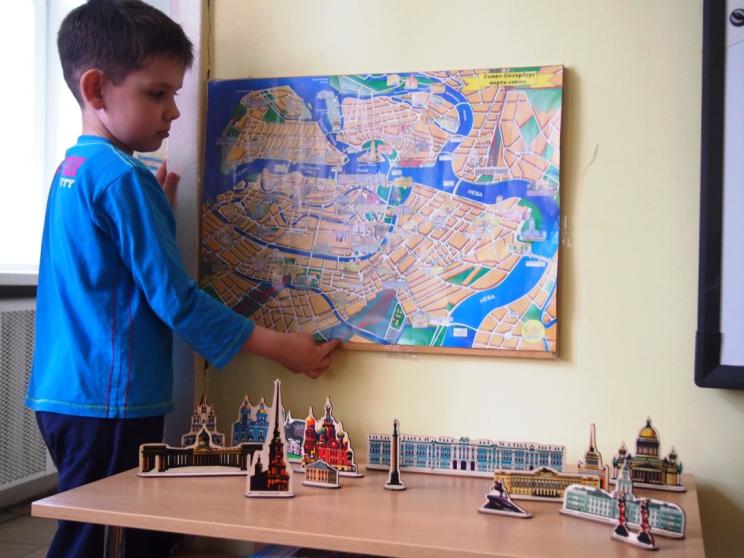 Цикл бесед по истории
Санкт-Петербурга
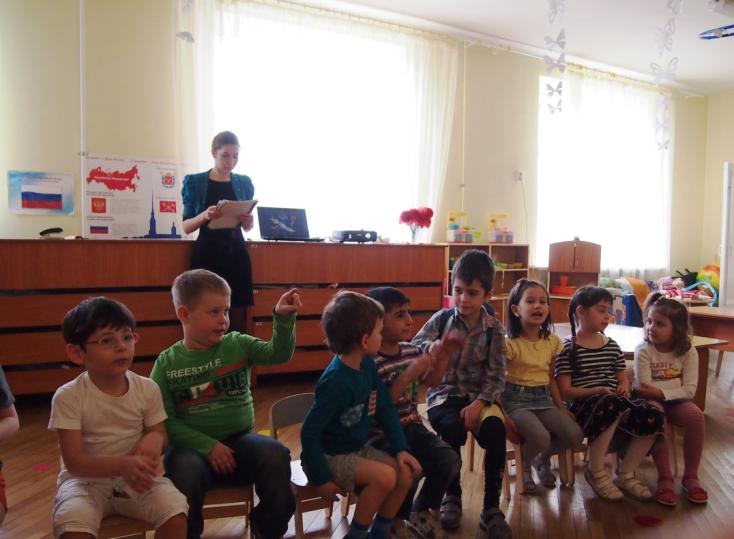 «Наш район»
«Город на островах»
«Знаменитые мосты 
Петербурга »
Разучивание с детьми 
стихов и песен о городе
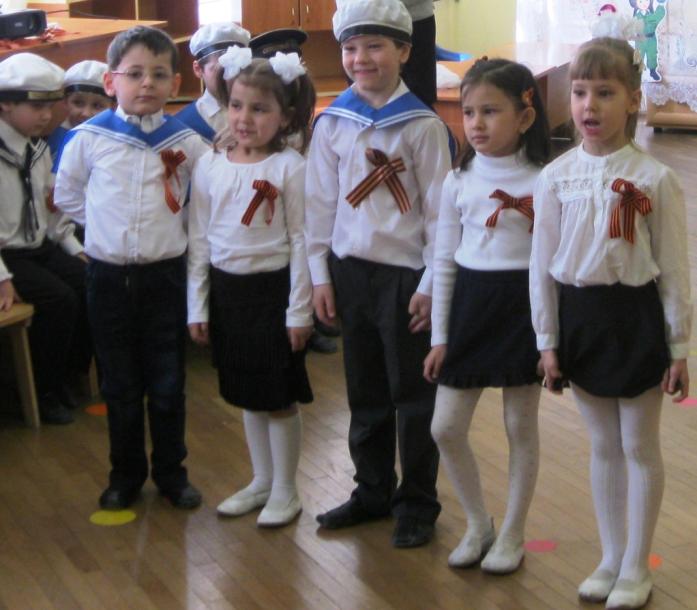 Рисование 
на тему «Самый лучший
город на земле»
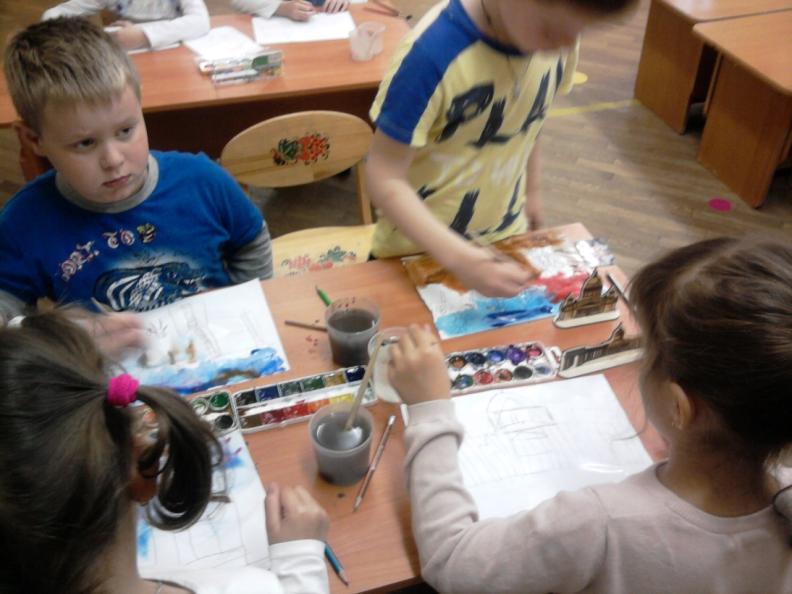 Изучение техники 
рисования "акварелью
по мокрому листу
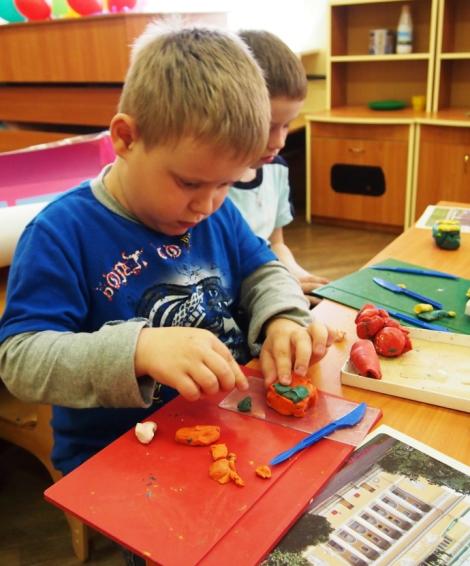 Лепка по картинке
 достопримечательностей
 Санкт-Петербурга
 из пластилина
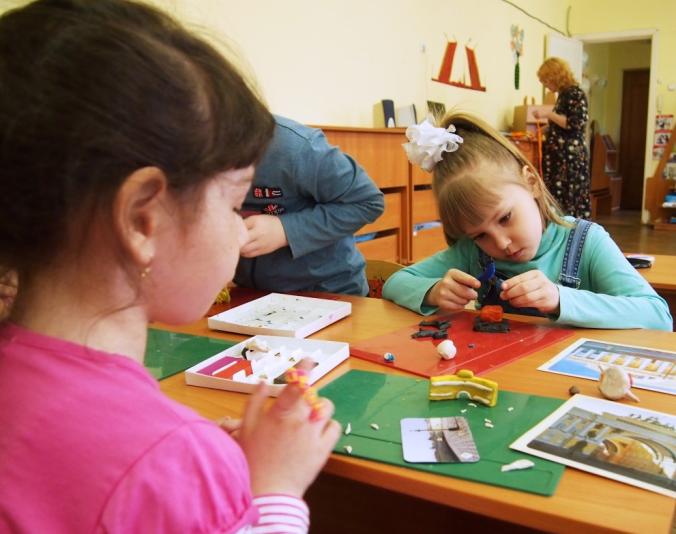 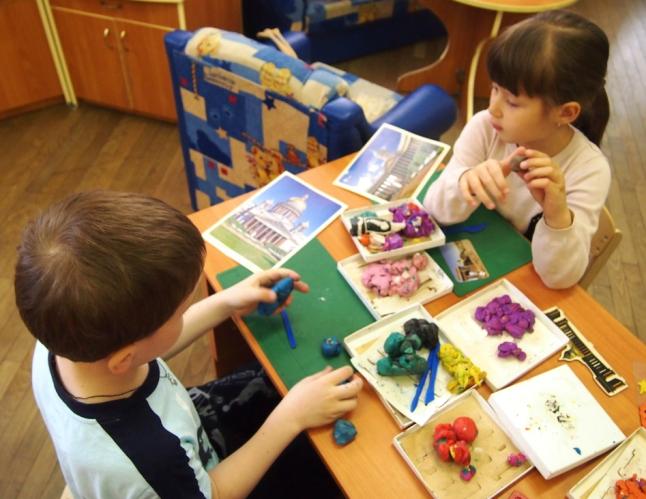 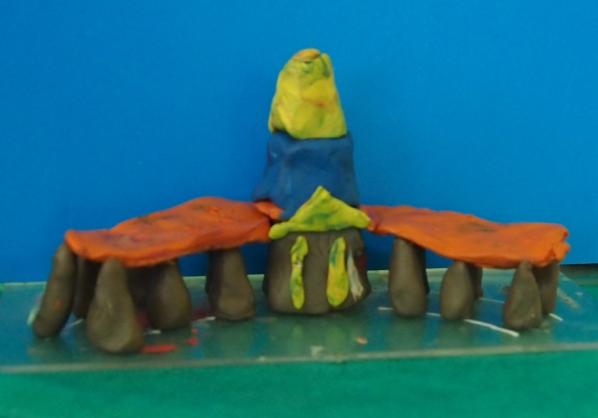 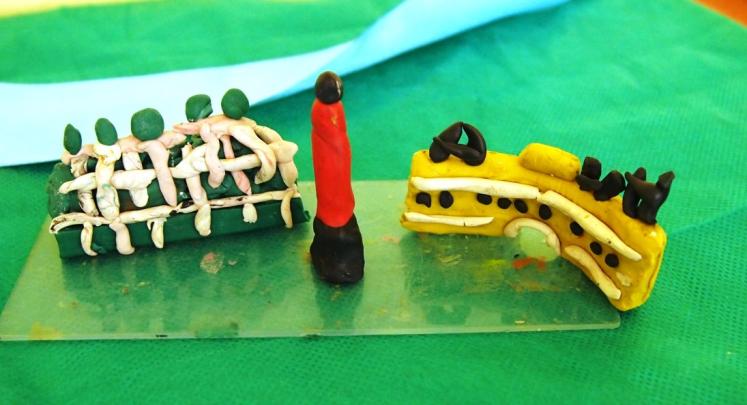 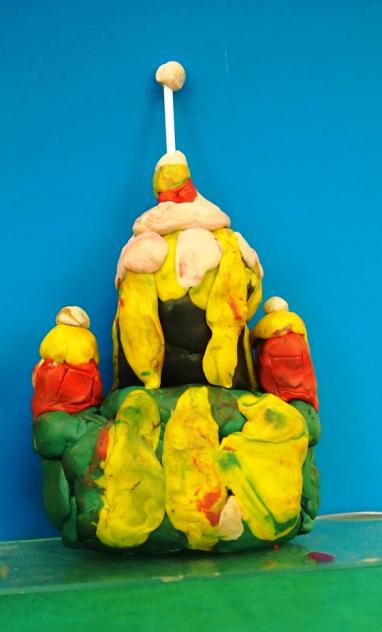 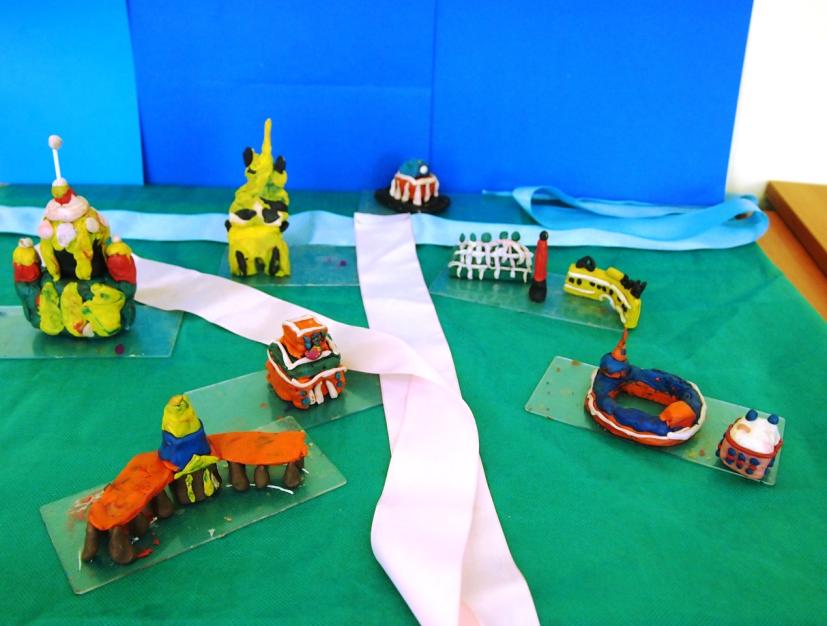 Изготовление
  открыток ко  Дню города
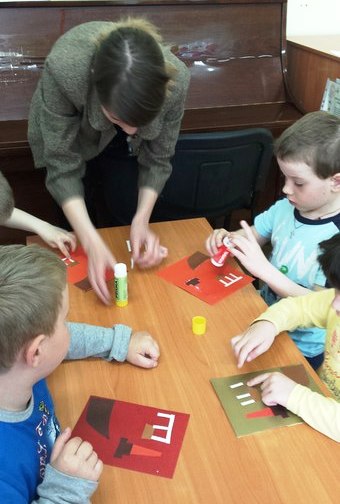 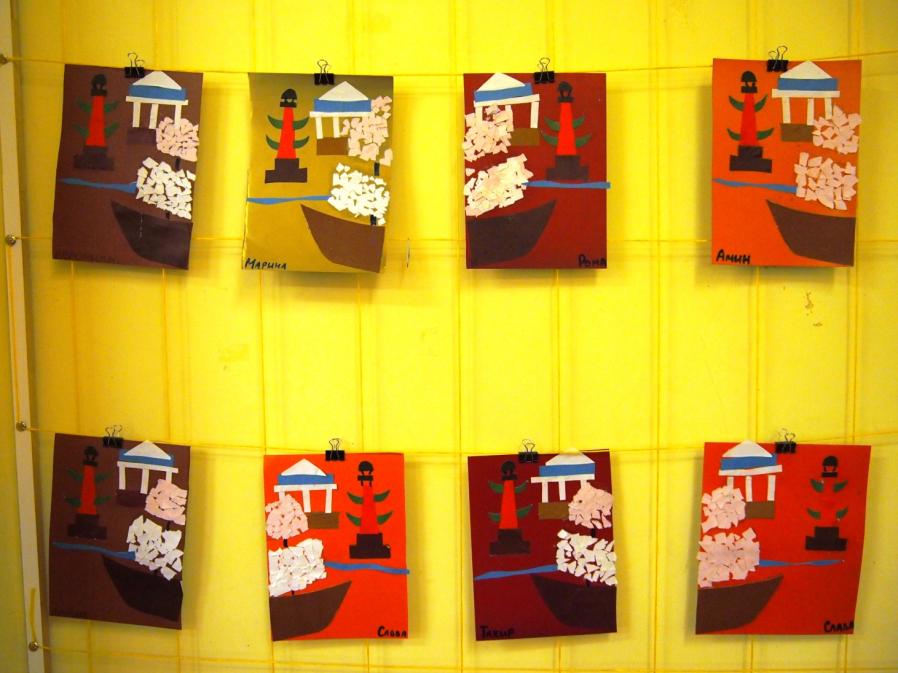 Оформление
стенда с информацией
для родителей
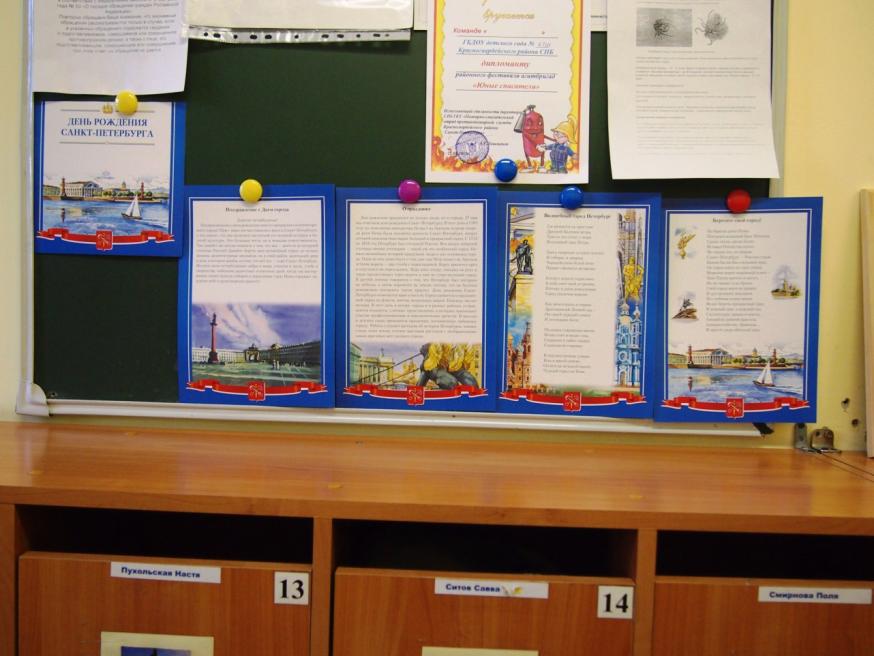 Брошюра с рекомендациями
 для родителей «Куда сходить
с ребенком на День города»
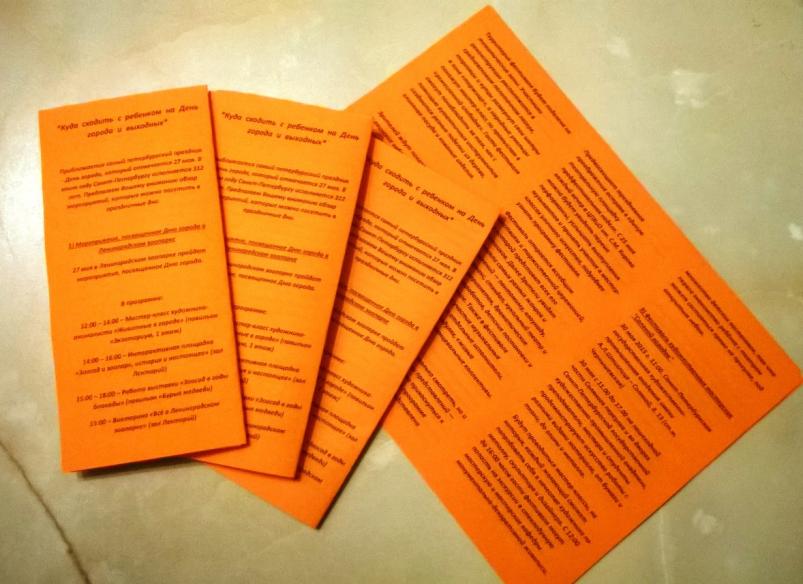 Спасибо за внимание!